Southwest Power Pool
Market expansion in the West 
December 8, 2021
Bruce Rew, PE
Senior Vice President, Operations
SPP West prospective members:
Basin Electric Cooperative
Tri-State G&T
Deseret
MEAN
WAPA - Upper Great Plains
WAPA - Rocky Mountain Region
WAPA – Colorado River Storage Project
Colorado Springs Utilities

WEIS Launched February 1, 2021
SPP RTO expansion timeline
Western Balancing Authorities
Every State in the West has some level of RPS Goal
37 Balancing Authority Area’s (BAAs) in the Western Interconnection
To achieve numerous clean Energy goals number of BAAs has to be reduced in Western Interconnection
RTO’s provide opportunity to achieve tighter operations and markets
Options for evolving western markets
A new option:
SPP MARKETS+
Current path?
RTO?
Transmission Planning
Transmission Planning
Transmission Planning
BAA Consolidation
BAA Consolidation
BAA Consolidation
Transmission Service Provider
Transmission Service Provider
Transmission Service Provider
Resource Adequacy
Resource Adequacy
Day-Ahead Market
Day-Ahead Market
Real-Time Market
CAISO EDAM?
Real-Time Market
Resource Adequacy
Western EIM or WEIS
Reliability Coordinator
Reliability Coordinator
[Speaker Notes: Design to consider RA as complementary, not a presumption that it is part of the design

RC is an option, but not necessary]
Western Market expansion: Path forward?Thoughts to leave you with:
Expansion of Markets in the West will continue because of the benefits and need
Speed at which transition occurs will be based on many variables
Public demand for energy change
Utilities comfort with change
Regulators comfort with change
My Crystal Ball shows that RTO’s will cover majority if not all of Western Interconnection
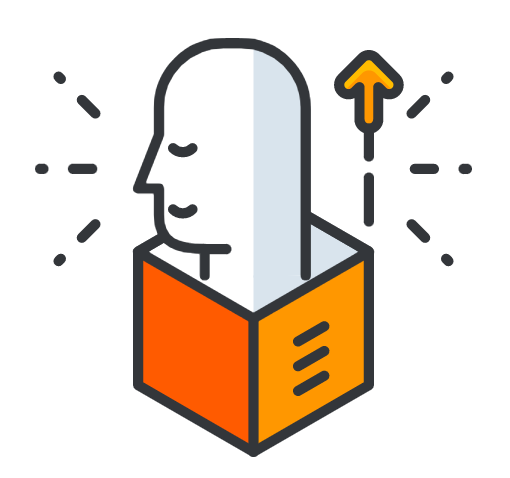 questions
Bruce rew			
BRew@spp.org
501-614-3214